Transition and Sustainability: Lessons, Questions and Priorities
Do Less Harm: Evaluation of Programmatic Options in the Face of Reduced Foreign Aid
Emily Hyle, MD MSc
Division of Infectious Diseases
Massachusetts General Hospital
Harvard Medical School


Supported by NIH (K01 HL123349)
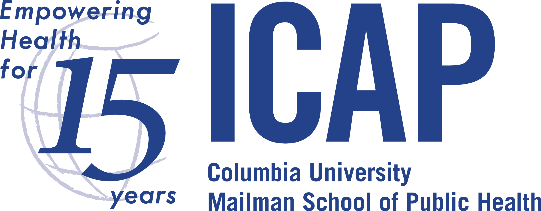 Disclosures
I have no financial disclosures
Scale Up Success
UNAIDS Global AIDS Update 2016
[Speaker Notes: Scaling up HIV treatment and prevention has been a major priority of research, implementation, and policy
Investments in testing, linkage, treatment, and retention]
Flat Funding over the Past Decade
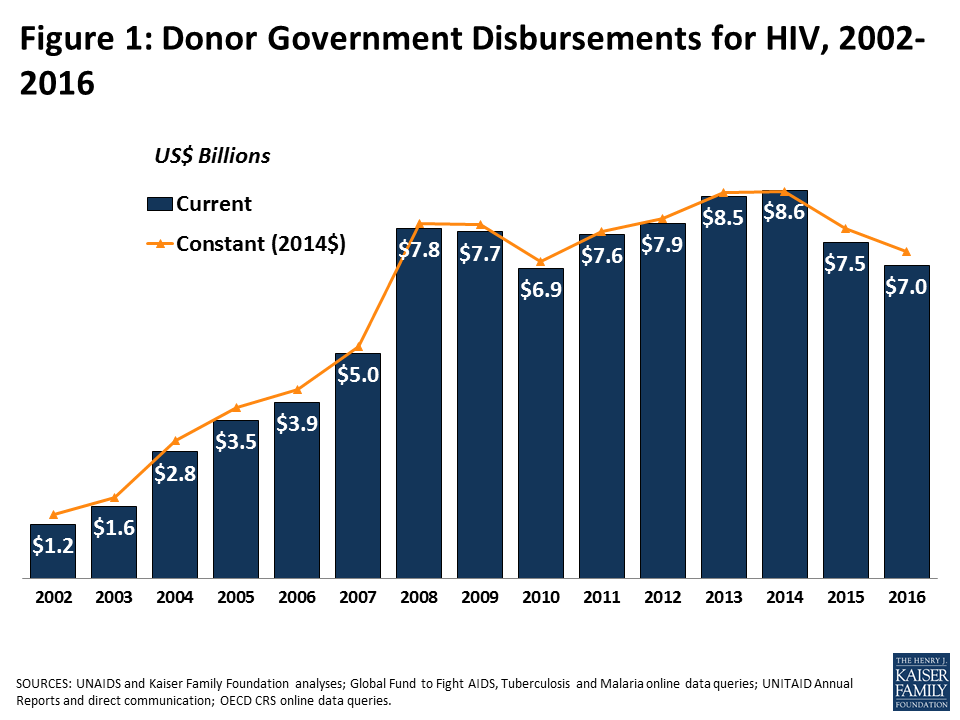 Donor Government Disbursements for HIV, Kaiser Family Foundation 2017
[Speaker Notes: Since 2008, international funding has plateaued
Providers and policy-makers have been asked to achieve better clinical outcomes with fewer available dollars for more people]
Scale Back?!
“Provides sufficient resources to maintain current commitments and all current patient levels on HIV/AIDS treatment under the President’s Emergency Plan for AIDS Relief (PEPFAR) and maintains funding for malaria programs.”

Proposed cuts: 
PEPFAR 18%
Global Fund (GFATBM) 17%
 $1 billion reduction to State, USAID, and CDC Global Health
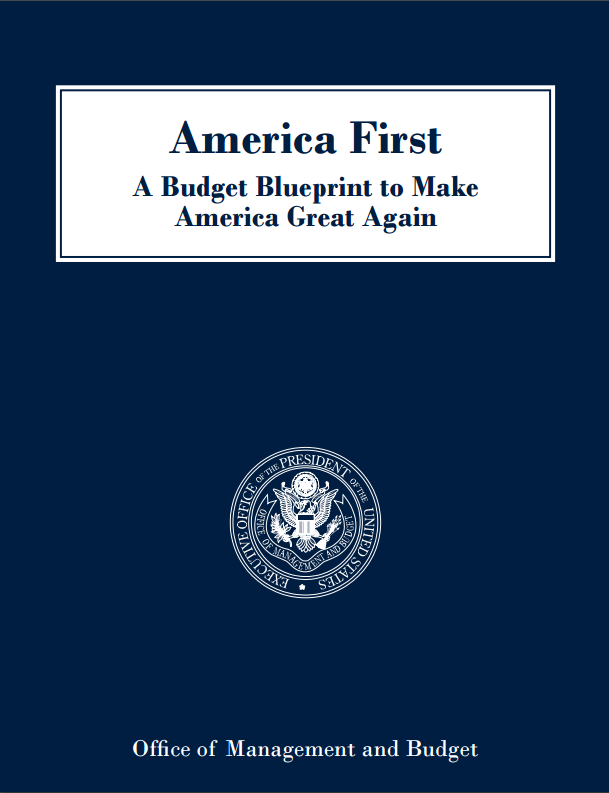 White House, Office of Management and Budget 2017
Objective
What is the best strategy to scale back and achieve budget cuts with the least impact on the epidemic and clinical outcomes?

We used a simulation modeling approach to evaluate the epidemiologic, clinical, and budgetary consequences of different HIV program scale back strategies
Walensky et al Ann Int Med 2017
Methods – CEPAC-I Model
We used the Cost-Effectiveness of Preventing AIDS Complications–International (CEPAC-I) microsimulation model
Populated with trial and cohort data 
Case studies: South Africa and Côte d’Ivoire
Model outcomes:
Epidemiologic: 	Transmissions
Clinical:		Deaths
Budgetary:		$$ saved
Walensky et al Ann Int Med 2017
Current Scale Up
Walensky et al Ann Int Med 2017
Six Scale Back Strategies
**Assumption: commitments to patients already receiving HIV care would continue**
Walensky et al Ann Int Med 2017
South Africa: Projected Outcomes at 10 Years
Walensky et al Ann Int Med 2017
South Africa: Projected Outcomes at 10 Years
Walensky et al Ann Int Med 2017
South Africa: Projected Outcomes at 10 Years
Walensky et al Ann Int Med 2017
South Africa: Projected Outcomes at 10 Years
Walensky et al Ann Int Med 2017
South Africa: Projected Outcomes at 10 Years
Walensky et al Ann Int Med 2017
Scale Back Strategies in Combination
Scale back strategies can have synergies or antagonisms when deployed in combination

We also compared projected outcomes between 
The sum of model outcomes for two scale back strategies alone 
Model outcomes when two scale back strategies were used in combination
Reducing Both ART Eligibility and Retention
** The impact of both strategies in combination is the same as individually **
Walensky et al Ann Int Med 2017
Late Presentation and Reduced ART Eligibility
** Strategies in combination have reduced clinical downside than individually**
Walensky et al Ann Int Med 2017
No VL Monitoring and No 2nd-line ART
** Strategies in combination have less budgetary impact than individually**
Walensky et al Ann Int Med 2017
Impact Will Differ Among Recipient Nations
A 10% cut in PEPFAR funding
Walensky et al Ann Int Med 2017
Projected $ Per Year of Life Lost
For every year of life lost in South Africa and Côte d’Ivoire, HIV programs will save ~$600-$900

Does imposing such tradeoffs on vulnerable populations accurately reflect how donor countries value life in recipient nations?
Conclusions
Reduced funding for HIV prevention and treatment will have enormous consequences for the epidemic and for people with HIV, with only modest budgetary savings

Simulation modeling can assist in highlighting the tradeoffs of difficult choices in policy-making and investments

Further research is needed to optimize efficiencies in care and to minimize clinical harms if budget cuts are unavoidable
Thank You
United States
Ingrid Bassett, MD, MPH
Ethan Borre
Andrea Ciaranello, MD, MPH
Sydney Costantini
Caitlin Dugdale, MD
Kenneth Freedberg, MD, MSc
Gregg Gonsalves, PhD
Emily Hyle, MD, MSc
Emily Martey
Lucia Millham
Anne Neilan, MD, MPH
A. David Paltiel, PhD 
Robert Parker, ScD
Krishna Reddy, MD
Supported by:
National Institute of Allergy and Infectious Disease (R01 AI058736, R37 AI093269)

National Heart, Lung, and Blood Institute 
(EPH - K01 HL123349)

Steve and Deborah Gorlin Massachusetts General Hospital Research Scholars Award (RPW)
Justine Scott, MPH
Madeleine Stern
Rochelle Walensky, MD, MPH
Milton Weinstein, PhD
South Africa
Linda-Gail Bekker, MBChB, PhD
Robin Wood, BMBCh, DSc
Côte d’Ivoire 
Xavier Anglaret, MD, PhD	
Christine Danel, MD	
Serge Eholié, MD, PhD	 
Eric Ouattara, MD, MPH
Eugène Messou, MD
Supplementary Slides
Cascade of Care
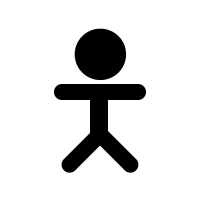 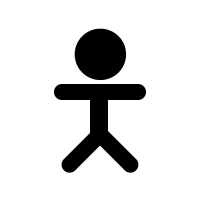 Diagnosed
1st-line ART
2nd-line ART
Undiagnosed
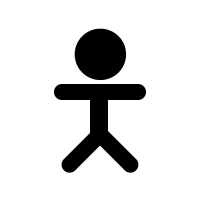 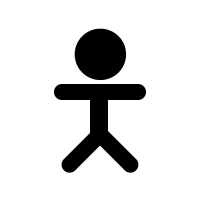 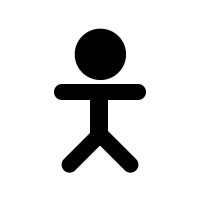 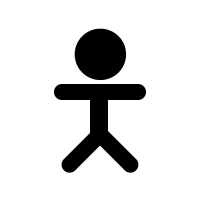 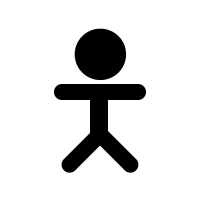 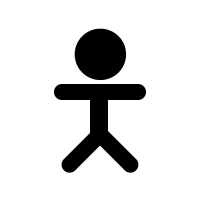 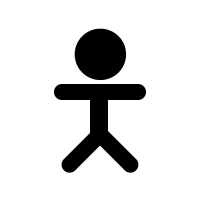 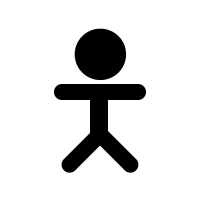 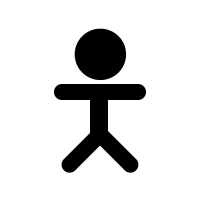 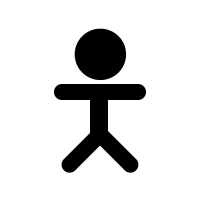 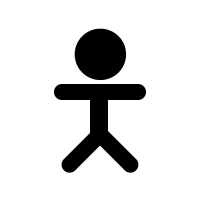 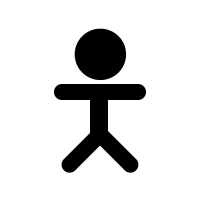 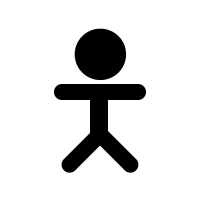 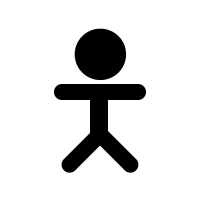 Testing
Viral Load
Linkage
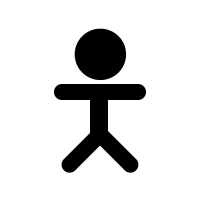 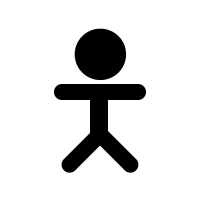 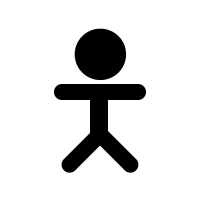 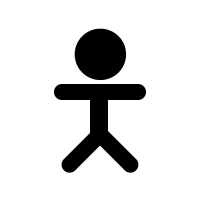 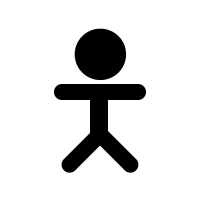 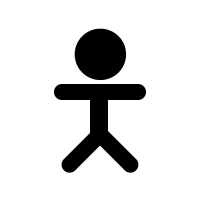 In Care
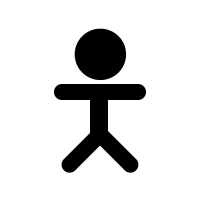 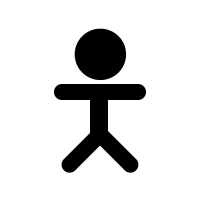 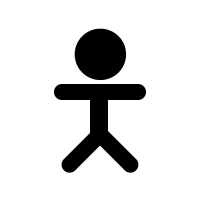 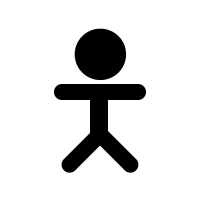 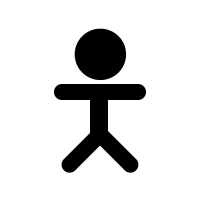 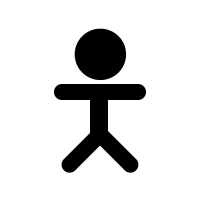 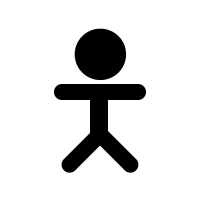 Out of Care
Strategy 1 – No New ART
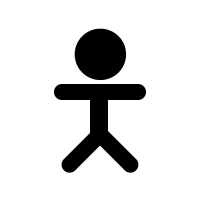 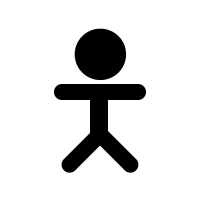 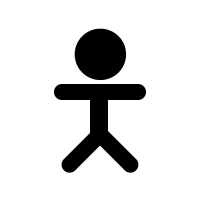 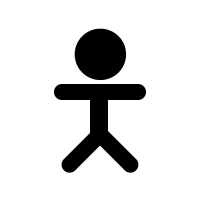 Diagnosed
1st-line ART
2nd-line ART
Undiagnosed
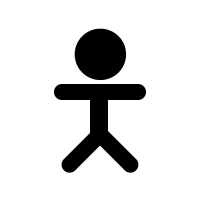 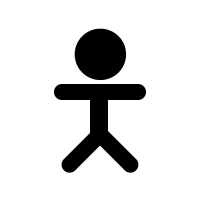 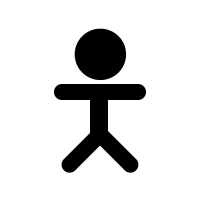 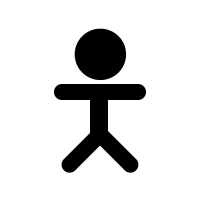 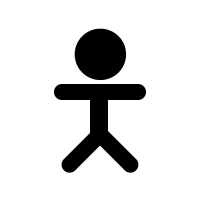 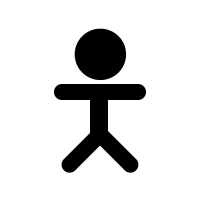 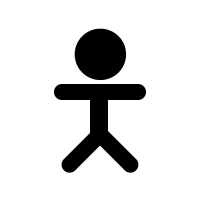 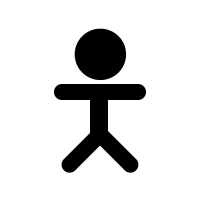 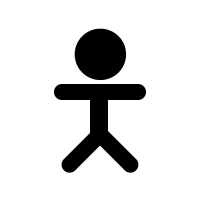 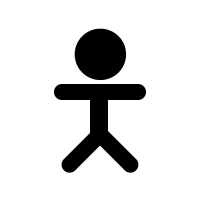 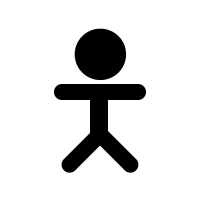 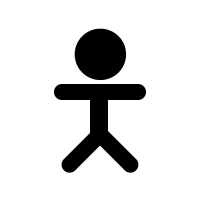 Testing
Viral Load
Linkage
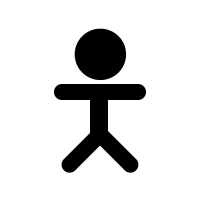 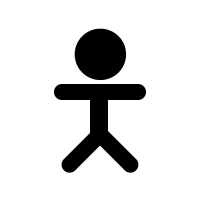 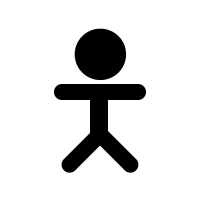 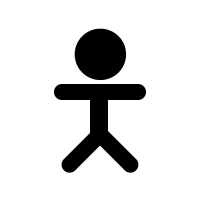 In Care
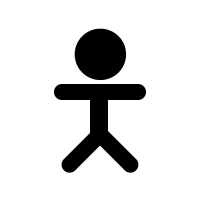 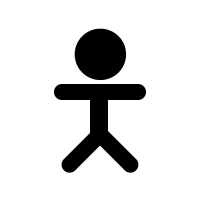 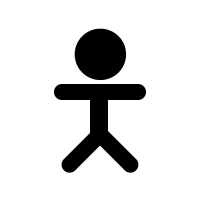 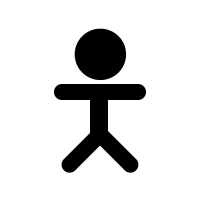 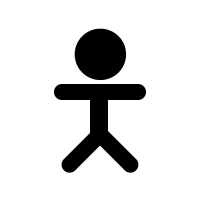 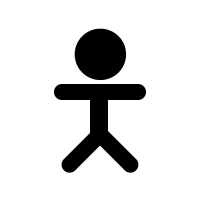 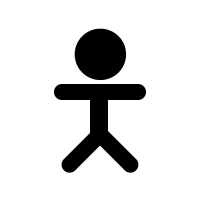 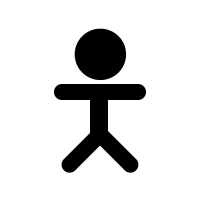 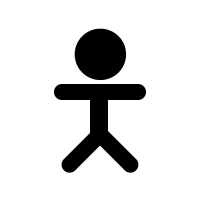 Out of Care
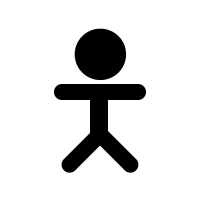 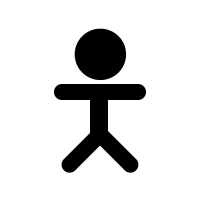 Strategy 2 – Late Presentation
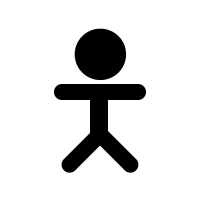 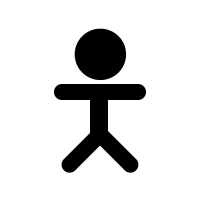 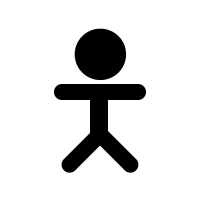 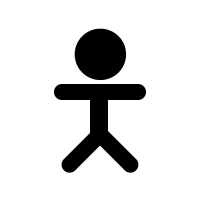 Diagnosed
1st-line ART
2nd-line ART
Undiagnosed
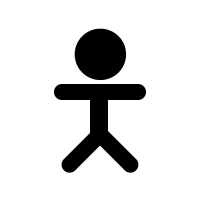 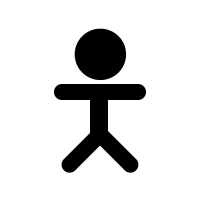 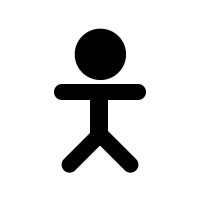 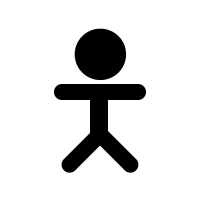 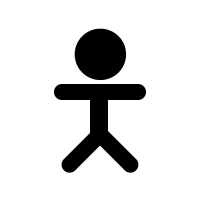 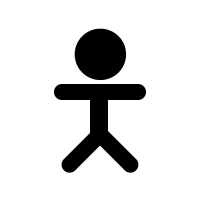 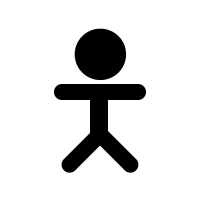 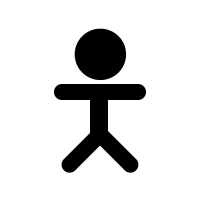 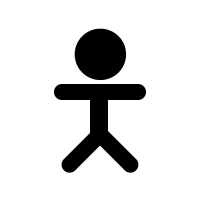 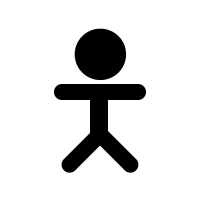 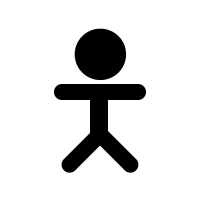 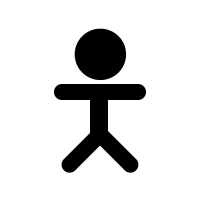 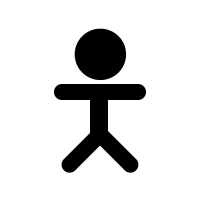 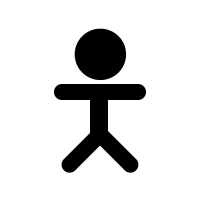 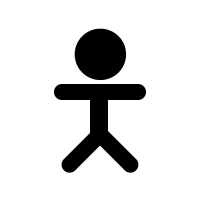 Testing
Viral Load
Linkage
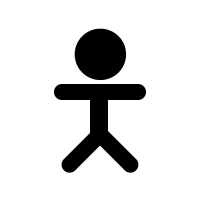 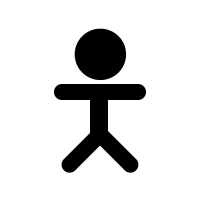 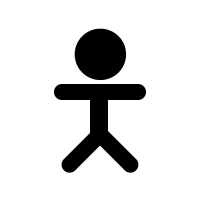 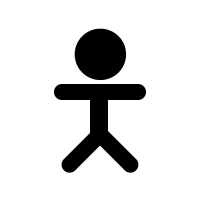 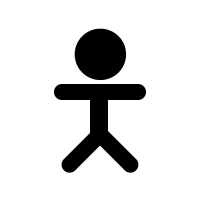 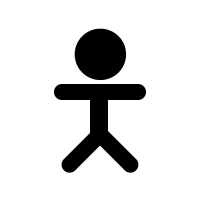 In Care
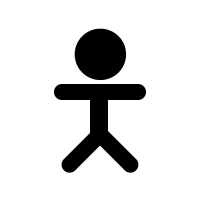 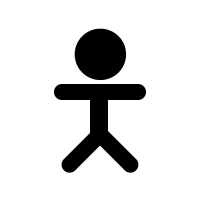 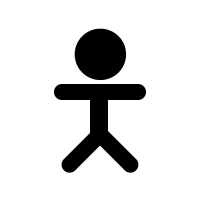 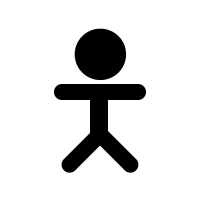 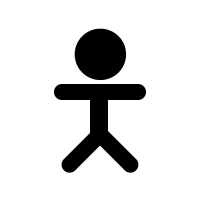 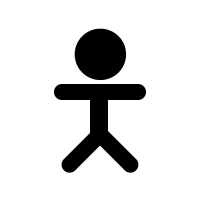 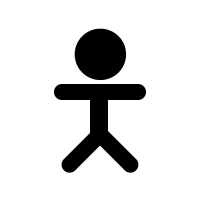 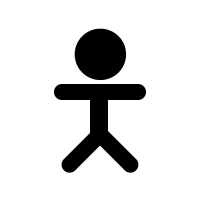 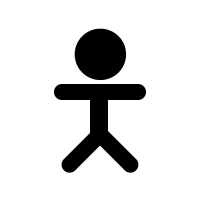 Out of Care
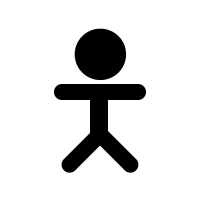 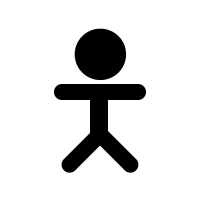 Strategy 3 – Reduced ART Eligibility
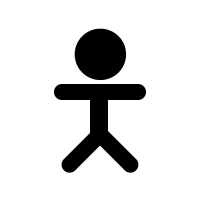 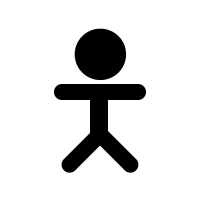 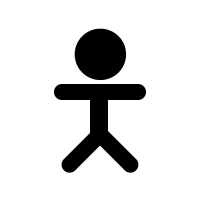 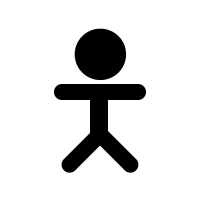 Diagnosed
1st-line ART
2nd-line ART
Undiagnosed
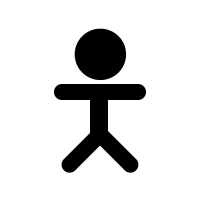 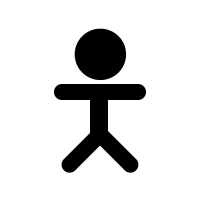 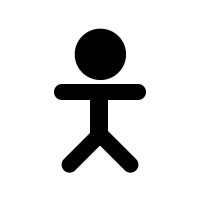 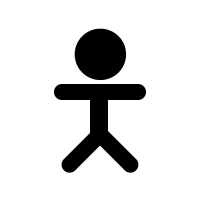 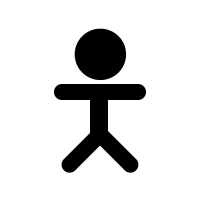 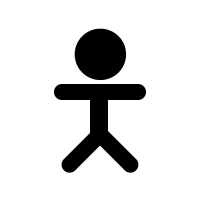 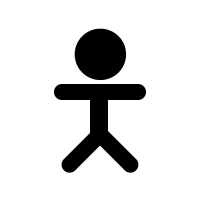 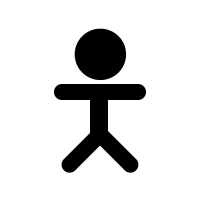 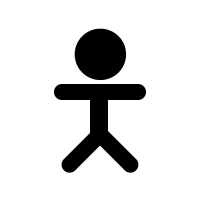 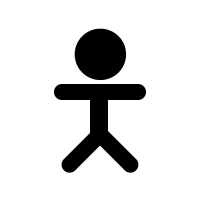 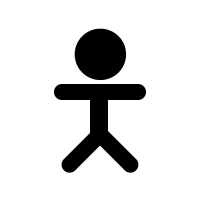 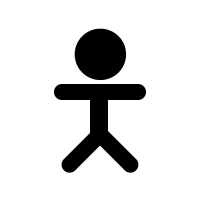 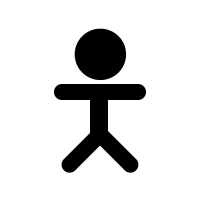 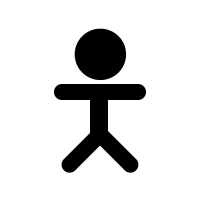 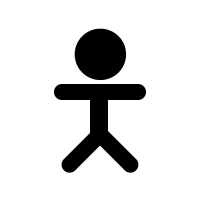 Testing
Viral Load
Linkage
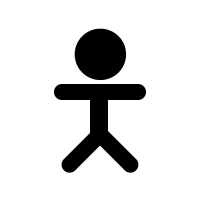 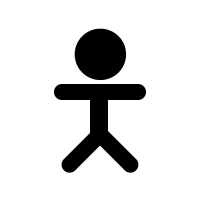 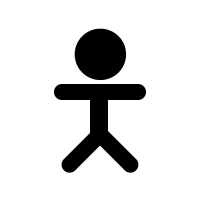 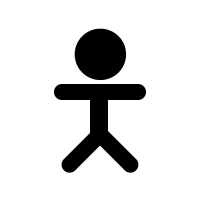 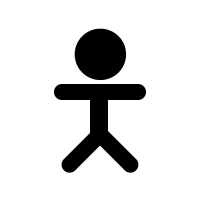 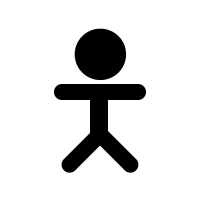 In Care
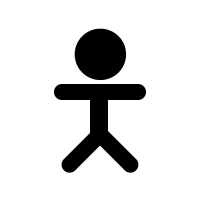 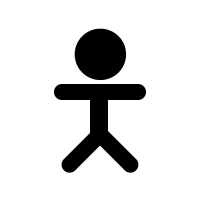 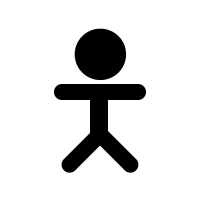 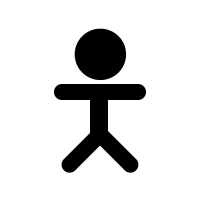 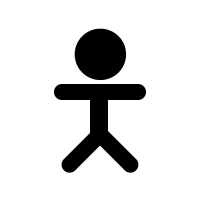 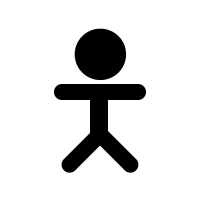 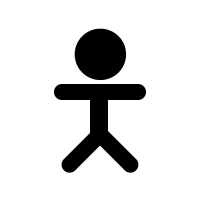 Out of Care
Strategy 4 – Reduced Retention
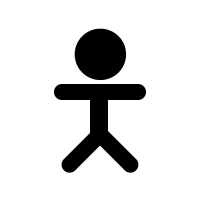 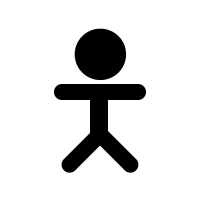 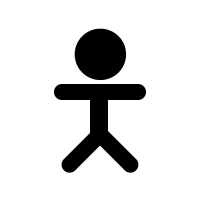 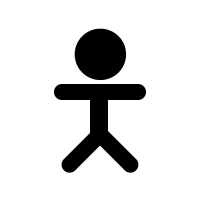 Diagnosed
1st-line ART
2nd-line ART
Undiagnosed
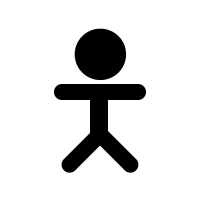 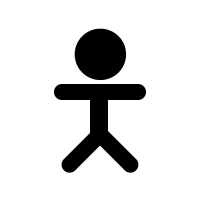 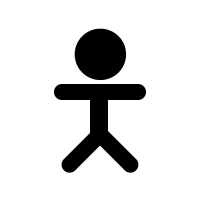 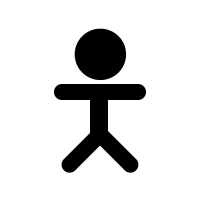 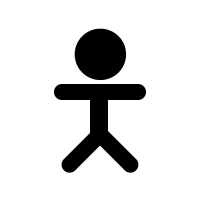 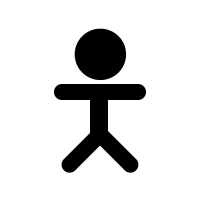 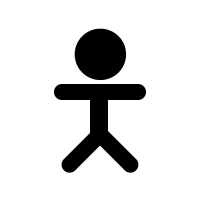 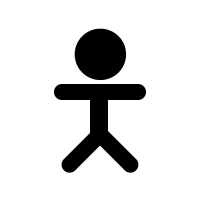 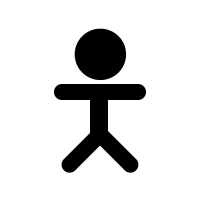 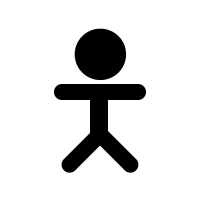 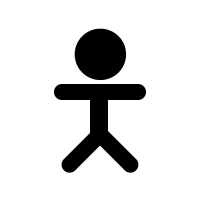 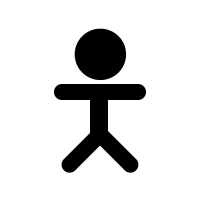 Testing
Viral Load
Linkage
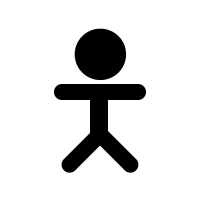 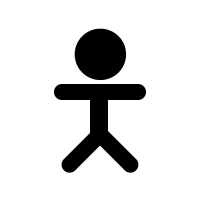 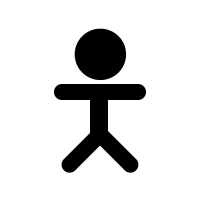 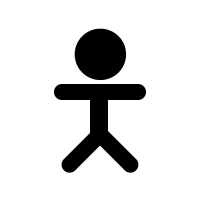 In Care
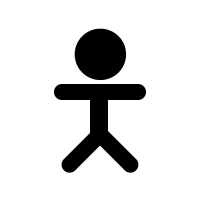 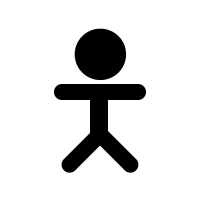 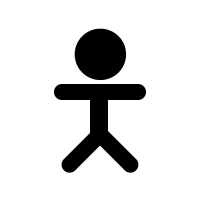 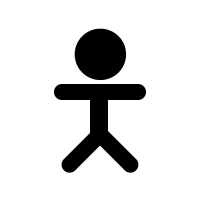 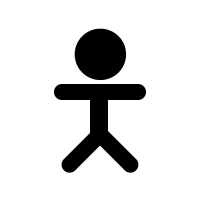 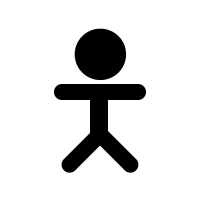 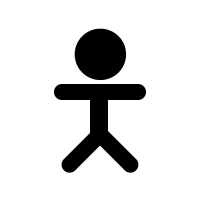 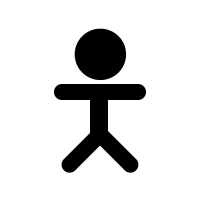 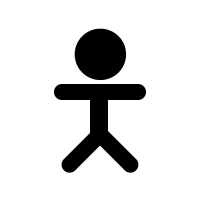 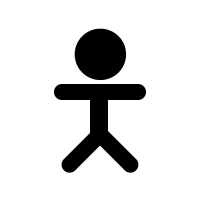 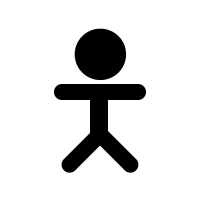 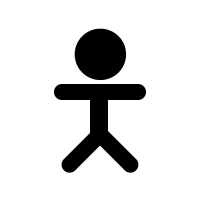 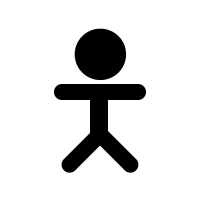 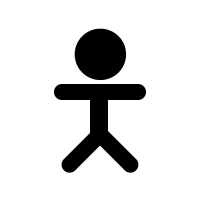 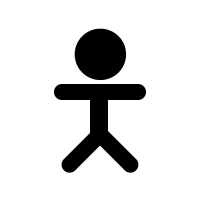 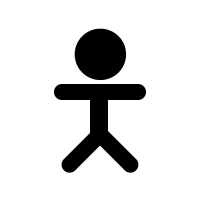 Out of Care
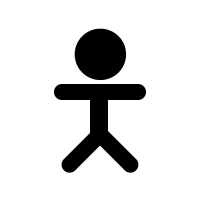 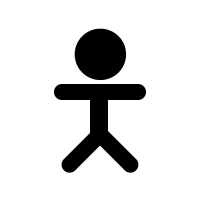 Strategy 5 – No VL Monitoring
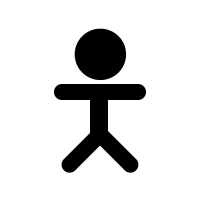 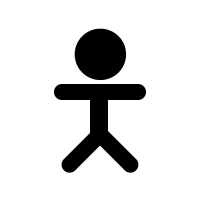 Diagnosed
1st-line ART
2nd-line ART
Undiagnosed
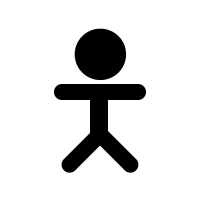 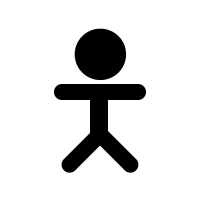 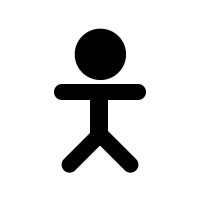 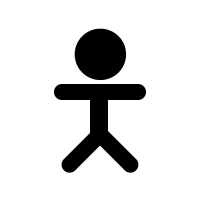 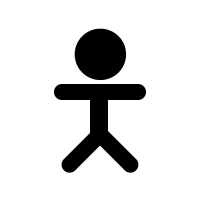 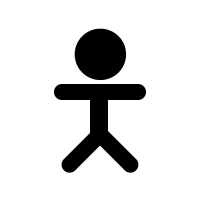 CD4
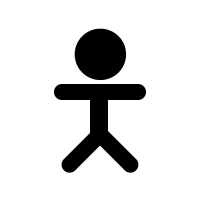 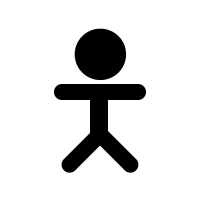 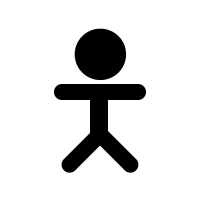 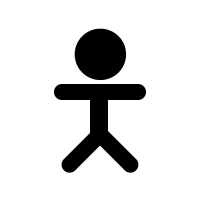 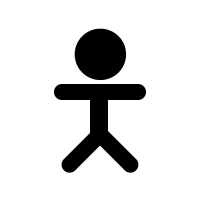 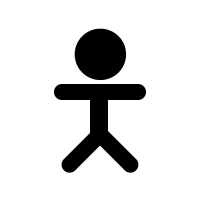 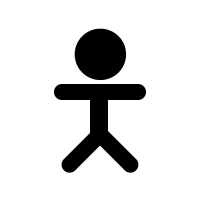 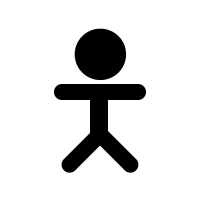 Testing
Viral Load
Linkage
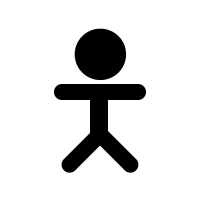 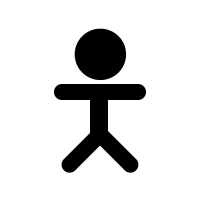 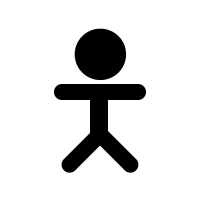 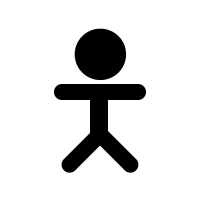 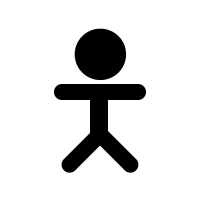 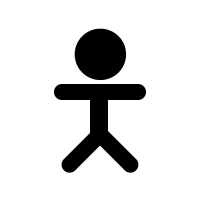 In Care
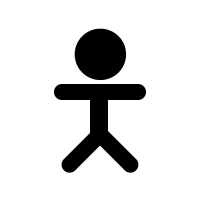 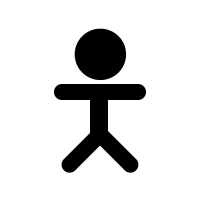 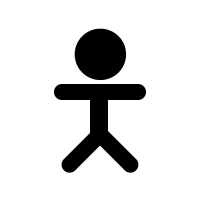 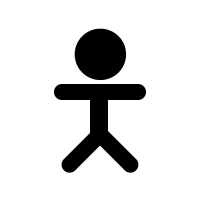 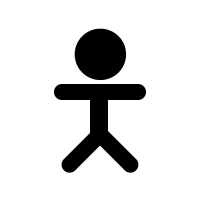 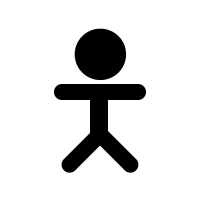 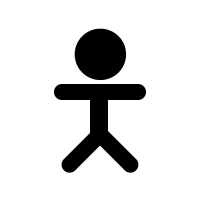 Out of Care
Strategy 6 – No 2nd-line ART
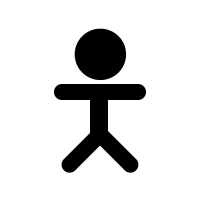 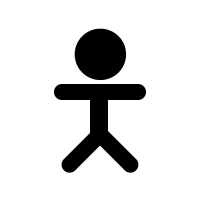 Diagnosed
1st-line ART
2nd-line ART
Undiagnosed
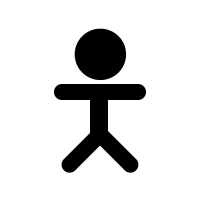 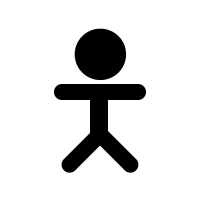 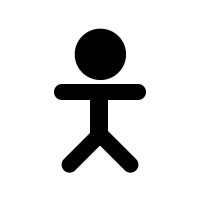 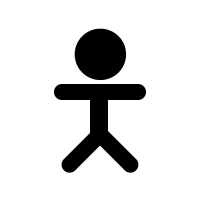 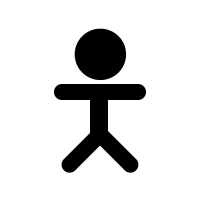 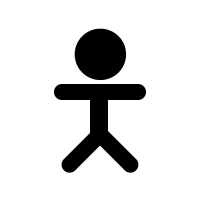 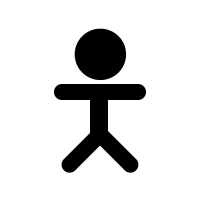 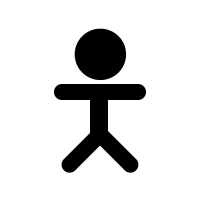 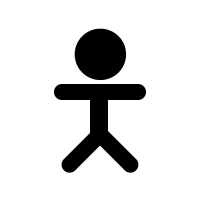 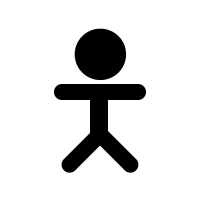 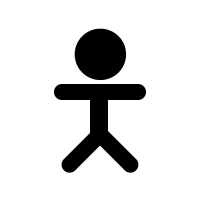 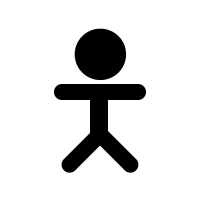 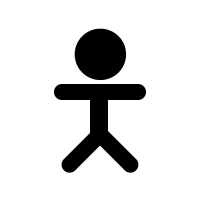 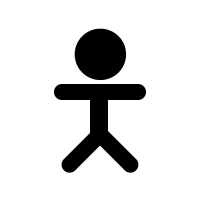 1st-line resuppression
Testing
Linkage
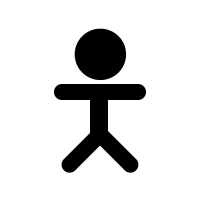 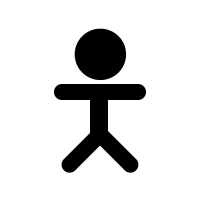 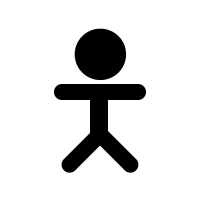 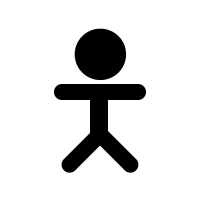 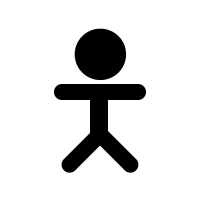 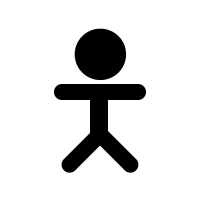 In Care
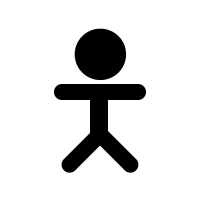 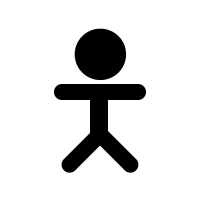 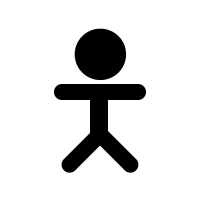 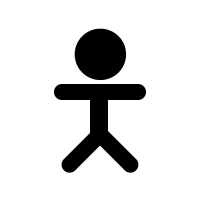 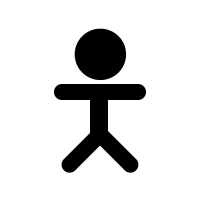 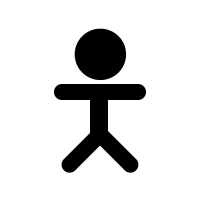 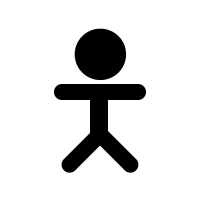 Out of Care
Reducing Both ART Eligibility and Retention
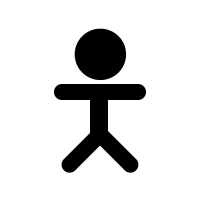 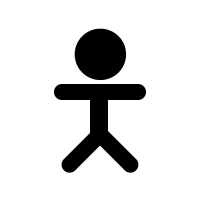 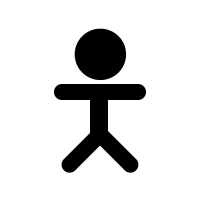 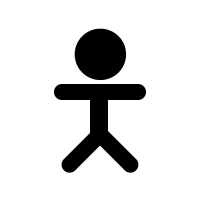 Diagnosed
1st-line ART
2nd-line ART
Undiagnosed
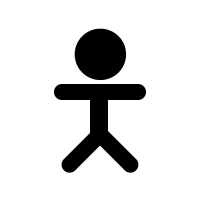 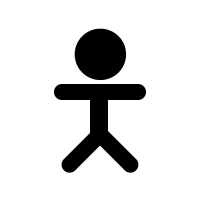 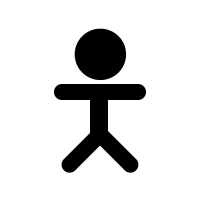 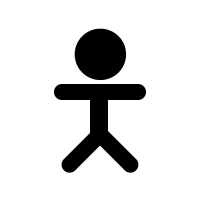 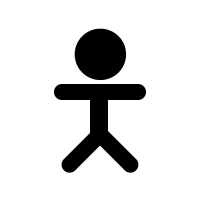 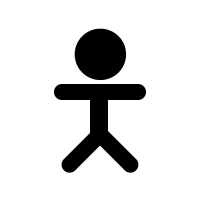 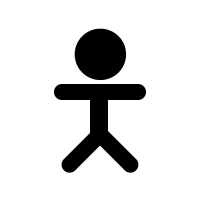 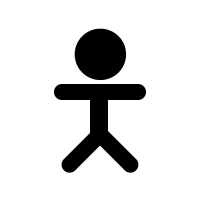 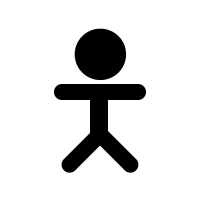 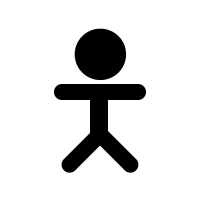 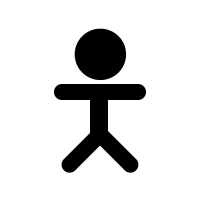 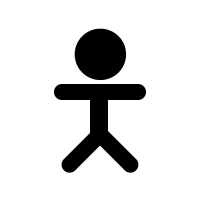 Testing
Viral Load
Linkage
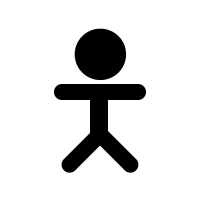 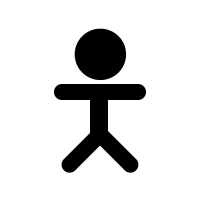 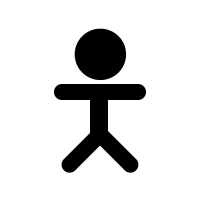 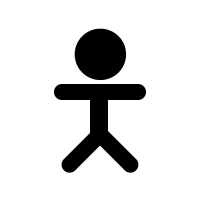 In Care
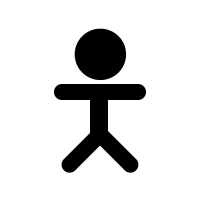 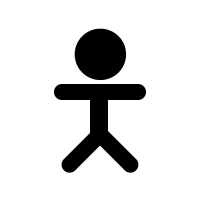 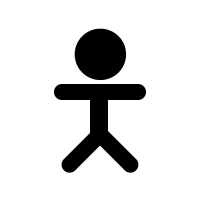 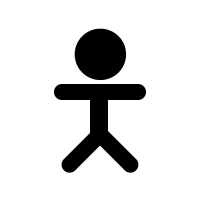 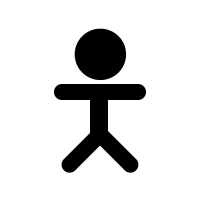 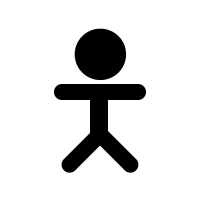 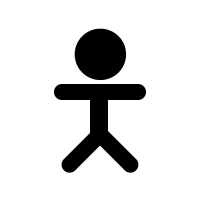 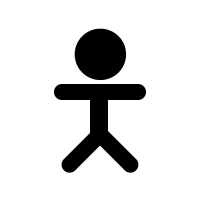 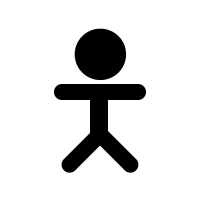 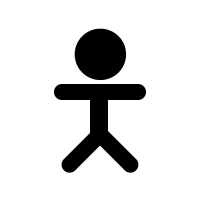 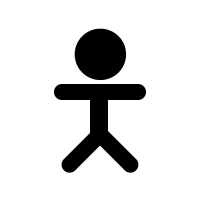 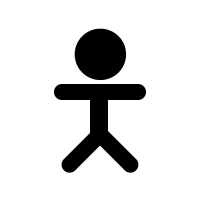 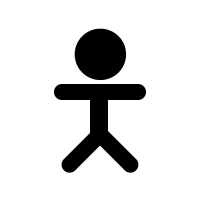 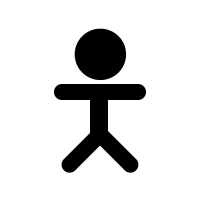 Out of Care
Late Presentation and Reduced ART Eligibility
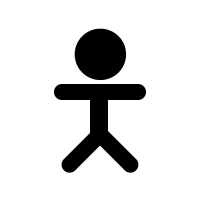 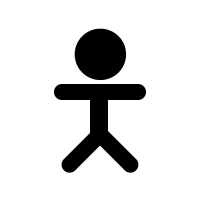 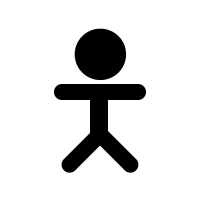 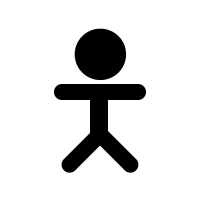 Diagnosed
1st-line ART
2nd-line ART
Undiagnosed
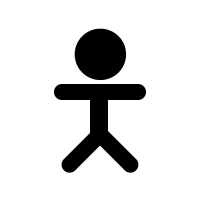 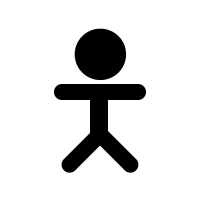 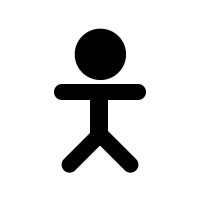 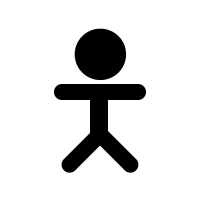 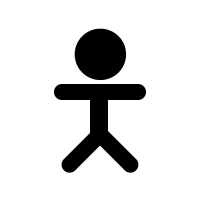 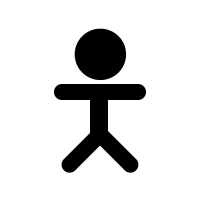 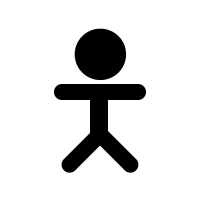 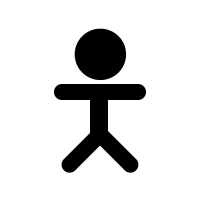 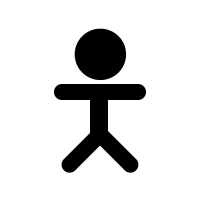 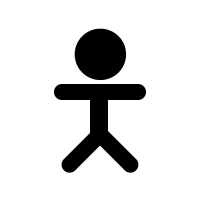 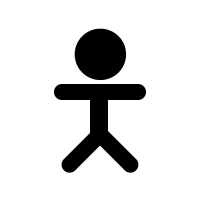 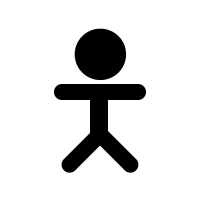 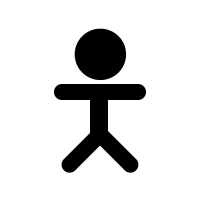 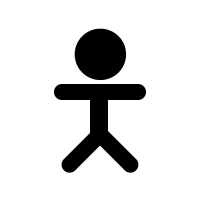 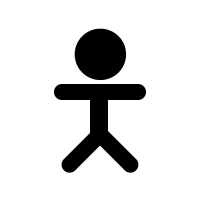 Testing
Viral Load
Linkage
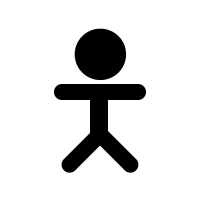 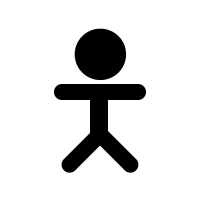 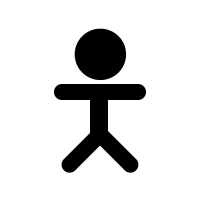 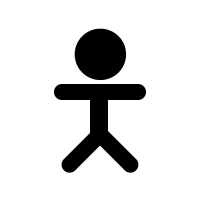 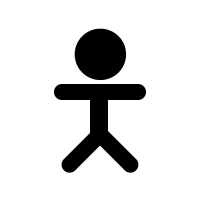 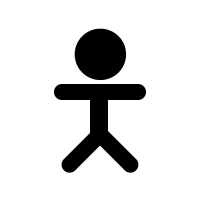 In Care
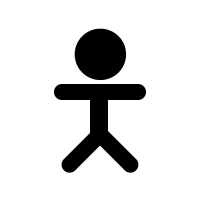 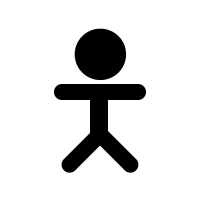 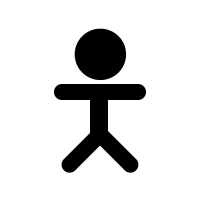 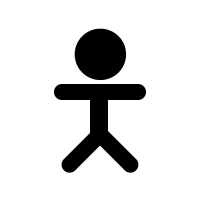 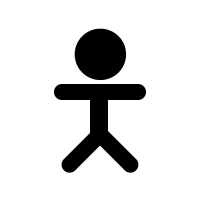 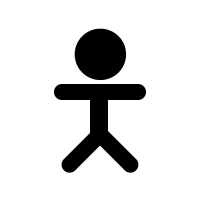 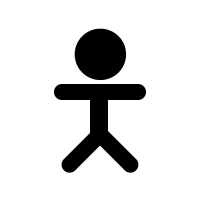 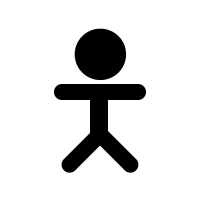 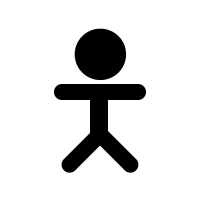 Out of Care
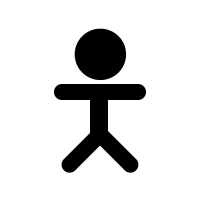 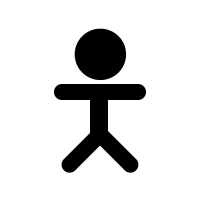 No VL Monitoring and No 2nd-line ART
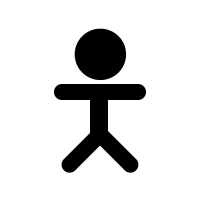 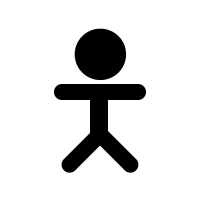 Diagnosed
1st-line ART
2nd-line ART
Undiagnosed
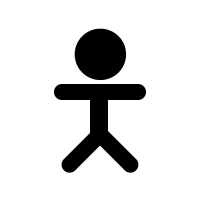 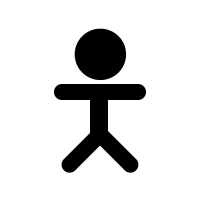 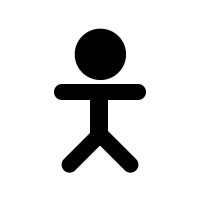 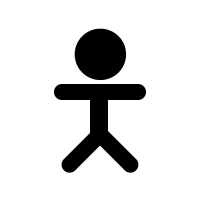 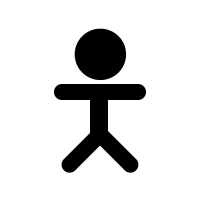 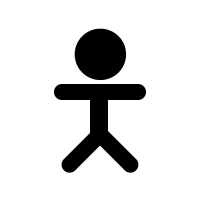 CD4
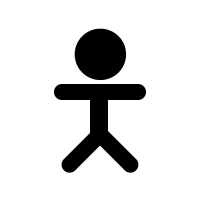 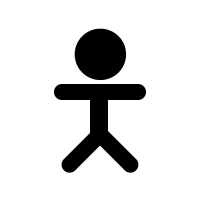 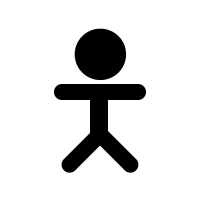 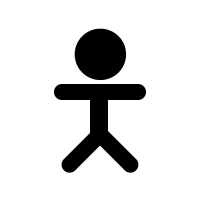 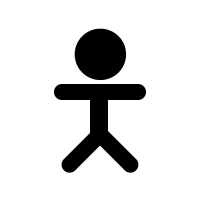 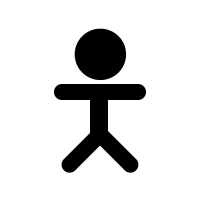 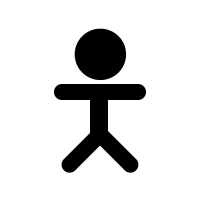 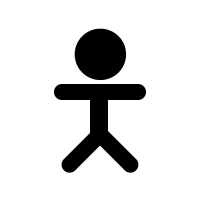 Testing
Viral Load
Linkage
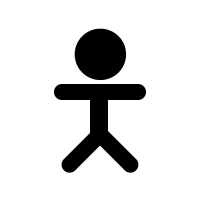 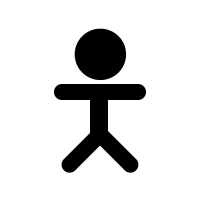 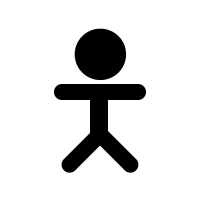 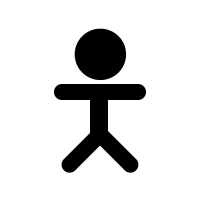 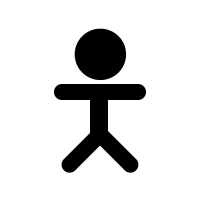 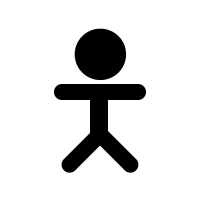 In Care
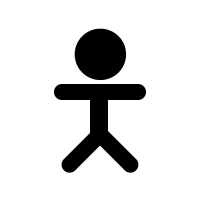 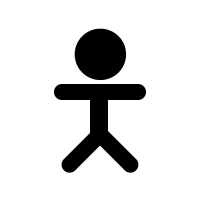 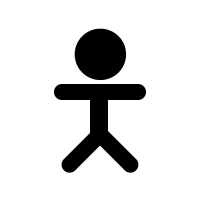 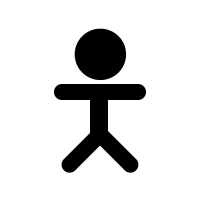 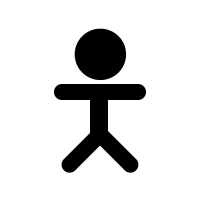 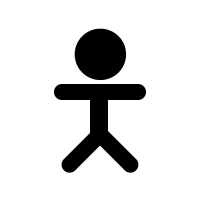 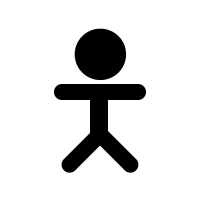 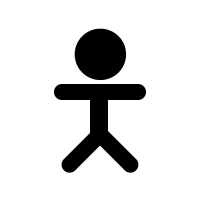 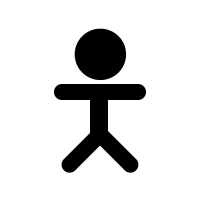 Out of Care
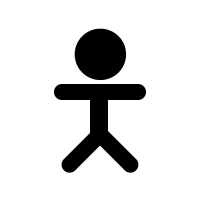 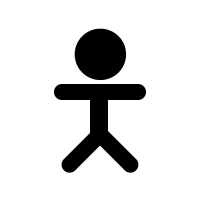